Unit 2
TEST REVIEW
Instructions
This is a review for Unit 2 Test
You will need a sheet of paper
Read each question. 
On your paper put down your answer
After trying to answer the question check to see if you are correct.
Once you have finished the review practice test go back over those questions you missed to help you focus on what you need to study for the test
GOOD LUCK
RQ #1
What were reasons for studying astronomy by ancient cultures? Name 4
RQA 1
Agricultural purpose
Time keeping purpose (calendar)
Historical records
Religious / astrological purpose
RQ #2
What is a theory?
RQA 2
An educated guess
RQ #3
According to Einstein’s theory of relativity what causes the curvature of space time?
RQA 3
mass
RQ #4
Using Newton’s 3rd Law of equal and opposites, If the Sun pulls on the Earth then what is the “opposite force” in this scenario?
RQA 4
Earth pulls on the Sun
RQ #5
On the Moon is a bowling ball and a feather are dropped at the same time, side-by-side what would happen compared to the same situation on Earth?
RQA 5
They would fall to the Moon at a slower rate but hit at the same time..
On Earth they fall at the same rate but air resistance caused the feather to float downward
RQ #6
What was significant about Galileo’s observation of the Sun?
RQA 6
He showed that the Sun had sunspots and was not a perfect celestial body as once thought
RQ #7
Why do astronauts experience weightlessness in space as they orbit Earth in the space station?
RQA 7
Because they are always free-falling
RQ #8
Sundials were used by several ancient cultures. If you use a sundial in the Northern Hemisphere, which way must the equatorial sundial point?
RQA 8
North
RQ #9
The diagram below show 2 locations of the sun rising along the eastern horizon from An observer in Atlanta. Which number indicates the location of the sun at sunrise on March 21. (vernal equinox)
RQA 9
2
RQ #10
The diagram below show 2 locations of the sun rising along the eastern horizon from An observer in Atlanta. Which number indicates the location of the sun at sunrise on June 21. (summer solstice)
RQA 10
1
RQ 11
The diagram illustrates the counterclockwise orbit of Pluto around the Sun.  Which letter indicates the location of where Pluto will experience the greatest gravitational force?
RQA 11
C
RQ 12
The point when a planet is located at the point nearest the Sun is called
RQA 12
Perihelion
RQ 13
The diagram illustrates the counterclockwise orbit of Pluto around the Sun.  Which letter indicates the location of where Pluto will have the slowest velocity?
RQA #13
A
RQ #14
According to the diagram of a planet orbiting counterclockwise around the sun, draw an arrow that correctly identifies the gravitational force vector on the planet at point D?
RQA 14
D
The gravitational force vector points toward the object that is pulling on the planet as it orbits
RQ #15
According to the diagram of a planet orbiting counterclockwise around the sun, draw an arrow that correctly identifies the velocity vector for the planet at point D?
RQA # 15
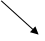 D
Velocity is the direction and magnitude an object is moving
RQ #16
TRUE or FALSE
According to Einstein’s theory of general relativity, space and time are linked together AND…Light will bend towards massive objects.
RQA 16
TRUE
RQ #17
True or False
According to Einstein’s theory of general relativity, gravity is a result of the curvature of space-time.
RQA 17
TRUE
RQ #18
How much time is there from one high tide to the next high tide?
RQA 18
About 12 hours
RQ #19
In the following diagram of the Earth-Moon system, where on the Earth will there be a high tide?
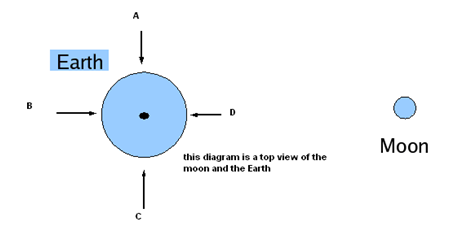 RQA 19
Both B and D
RQ #20
True or False
Why was the study of planets in the sky of particular interest to the Greeks and to other ancient cultures it was because the planets move slowly through the stars over the course of months
RQA 20
TRUE
RQ #21
List 3 things that would cause a planet to experience a greater gravitational pull towards the Sun?
RQA 21
Increase the mass of the Sun
Increase the mass of a planet
Decrease in the distance between the Sun and a planet
RQ #22
What force keeps the Moon in its orbit around the Earth?
RQA 22
Gravity
RQ #23
If the Earth stopped spinning on its axis, would there still be gravity on the Earth?
RQA 23
Yes because the Earth still has mass
RQ #24
Why was Galileo punished by the Church?
RQA 24
Wrote about Copernican model when told not to
RQ #25
What was significant about Galileo’s telescope discoveries of craters, mountains, and basins on the moon?
RQA 25
It showed Earth-like features on the moon
RQ #26
What was significant about Galileo’s discovery of Jupiter’s four brightest satellites?
RQA 26
It showed that there are some objects that do not orbit Earth
RQ #27
Which of the following models is still accurate today?

Aristotle’s 
Ptolemy’s 
Kepler’s
RQA 27
Kepler
RQ #28
If two stars are moved 5 times further away, their gravitational attraction to each other will decrease to ____
RQA 28
1 /25
This number is a result of the inverse square rule, so for an object that moves 5 x further away the inverse square would be
1/52   = 1/25
RQ #29
Which of Newton’s Laws best explains why a cloud of billions of gas particles in space will collect into a sphere?
RQA 29
Newton’s Law of Universal Gravity
RQ #30
When does a planet move most rapidly in its orbit?
RQA 30
When a planet is closest to the Sun
RQ #31
What observation did Galileo record that could only be seen in a heliocentric model?
RQA 31
The phases of Venus
RQ #32
In the elliptical orbit of a planet, Kepler proposed that which object is located at the focus of the ellipse?
RQA 32
The Sun
RQ #33
Why were Tycho's observations important for the development of astronomy?
RQA 33
They allowed Kepler to discover his laws of Motion
RQ #34
What instrument allowed Galileo to make observations that others were unable to make?
RQA 34
Telescope
RQ #35
Kepler proposed that planets follow what sort of path?
RQA 35
Elliptical
RQ #36
True or False

Some ancient structures like Stonehenge and the Bighorn medicine wheel have been discovered to be a sort of giant calendar because they align with the stars on a nightly basis
RQA 36
False
The alignment with the Sun during the summer solstice
RQ #37
In Ptolemy’s model of the solar system, what was he trying to account for and explain?
RQA 37
Retrograde Motion
RQ #38
In Ptolemy’s model of the solar system, what were the paths of the planet called?
RQA 38
Deferent and Epicycle
RQ #39
True or False
Eratosthenes made a significant contribution to astronomy by measuring the altitude of the Sun in two different cities. Using these measurements and geometry, he was able to calculate the distance to the Sun
RQA 39
False
He calculated the size of the Earth
RQ #40
Whose theory was the first accepted heliocentric model?
RQA 40
Copernicus
How Did You Do?
Now it is time for you to organize your study time.
Go back over the questions that you missed, reread the question and see why you missed it.
Make notes on the one’s you missed to maximize your review time.

Tonight while you review: Go over the review. Go over your Objective Questions, Look back over your quiz.